Die vier Grundfächer des Bauwesens
Das Fach des Bauwesens wird in vier Grundfächer geteilt:
 Der Hochbau
 Der Industriebau 
 Der Tiefbau 
 Der Wasserbau
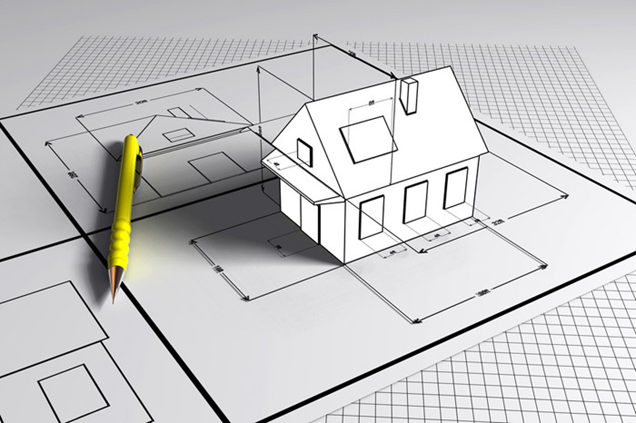 1
Hochbau
Zu diesem Fachgebiet gehören die Tätigkeiten in der Bauprojekten und  die Realisierung der Bauten von Wohngebäuden und öffentlichen Gebäuden, wie Krankenhäuser, Dienstleistungs-Gebäude, Theater, Hotels, Kinos, Kaufhäuser, Schulen, usw.
2
Tiefbau
Der Tiefbau wird in Bau von:                      Brücken,                                Fahrbahnen , 
Eisenbahnen,                        Flugplätzen,                      unterirdischenObjekten,  Untergrundleitung          Versorgungsnetze-Wasserleitung, Kanalisation,                     Dampfleitung, 
Gasleitung,                             elektrische Leitung und Freileitung geteilt.
3
Industriebau
Dieses Fachgebiet befasst sich mit  der Planung und Bau von Gebäuden und Anlagen für die Industrie wie:
 Produktions-Gebäuden, Hallen, Energie-Anlagen, Türme und Masten, Abwasser- Reinigungs-Anlagen, usw.
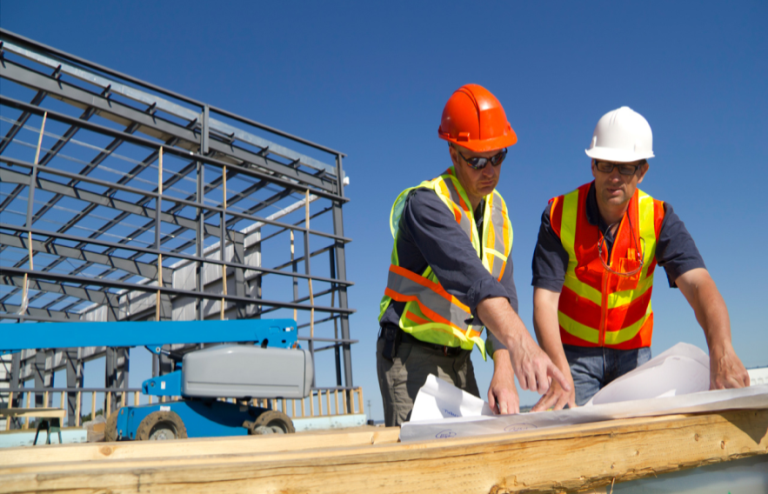 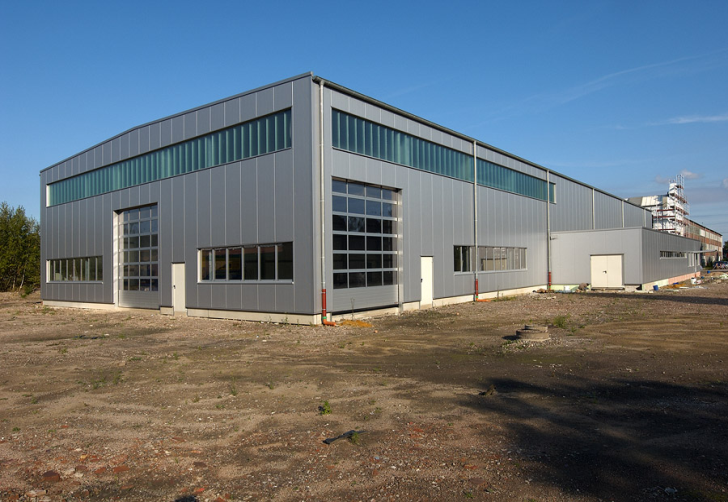 4
Wasserbau
Es schließt den Bau von:        - Dämmen                              - Objekten an Flüssen            - Flussregulationen                       - Kanälen                               - Entwässerungs- und              Bewässerungs- Anlagen     ein.
5
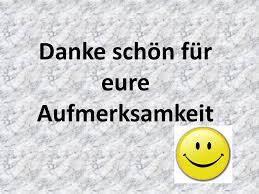 6